«ИГРУШКИ»
Презентацию выполнила:
ГУСЕВА ТАТЬЯНА ВИКТОРОВНА, 
воспитатель МБДОУ Кайдаковский 
детский сад «Рябинка»Вяземского района Смоленской области
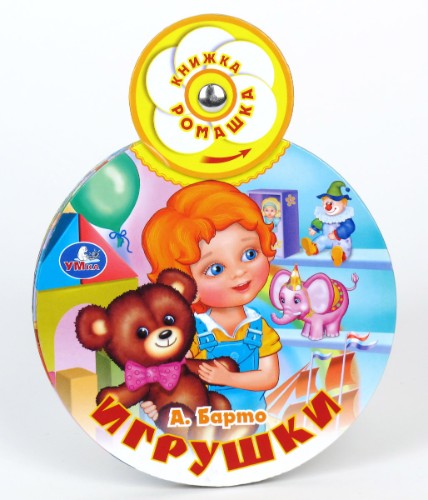 Мячик
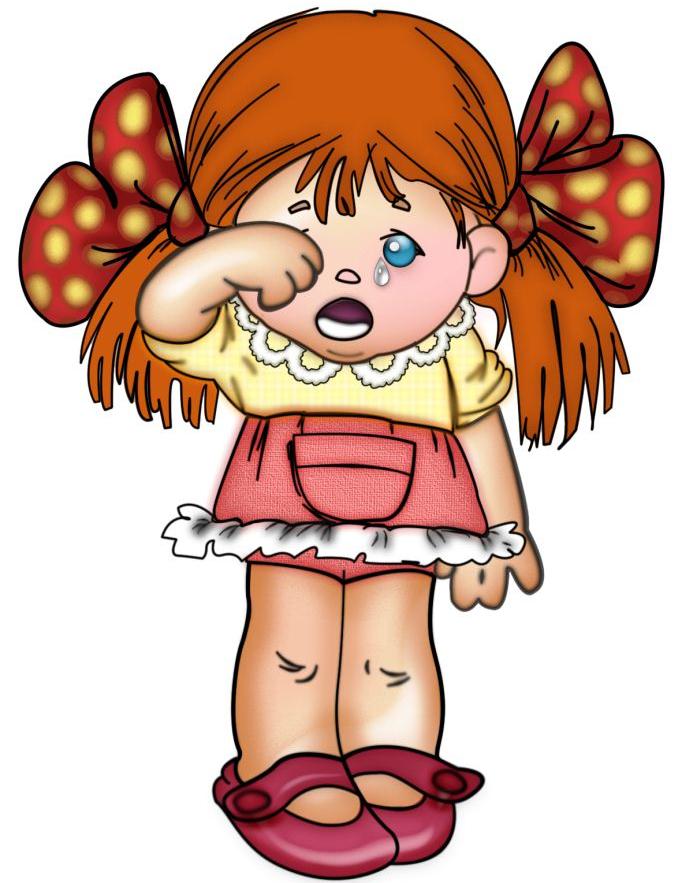 Наша Таня громко плачет: Уронила в речку мячик. 
Тише, Танечка, не плачь: 
Не утонет в речке мяч.
Мишка
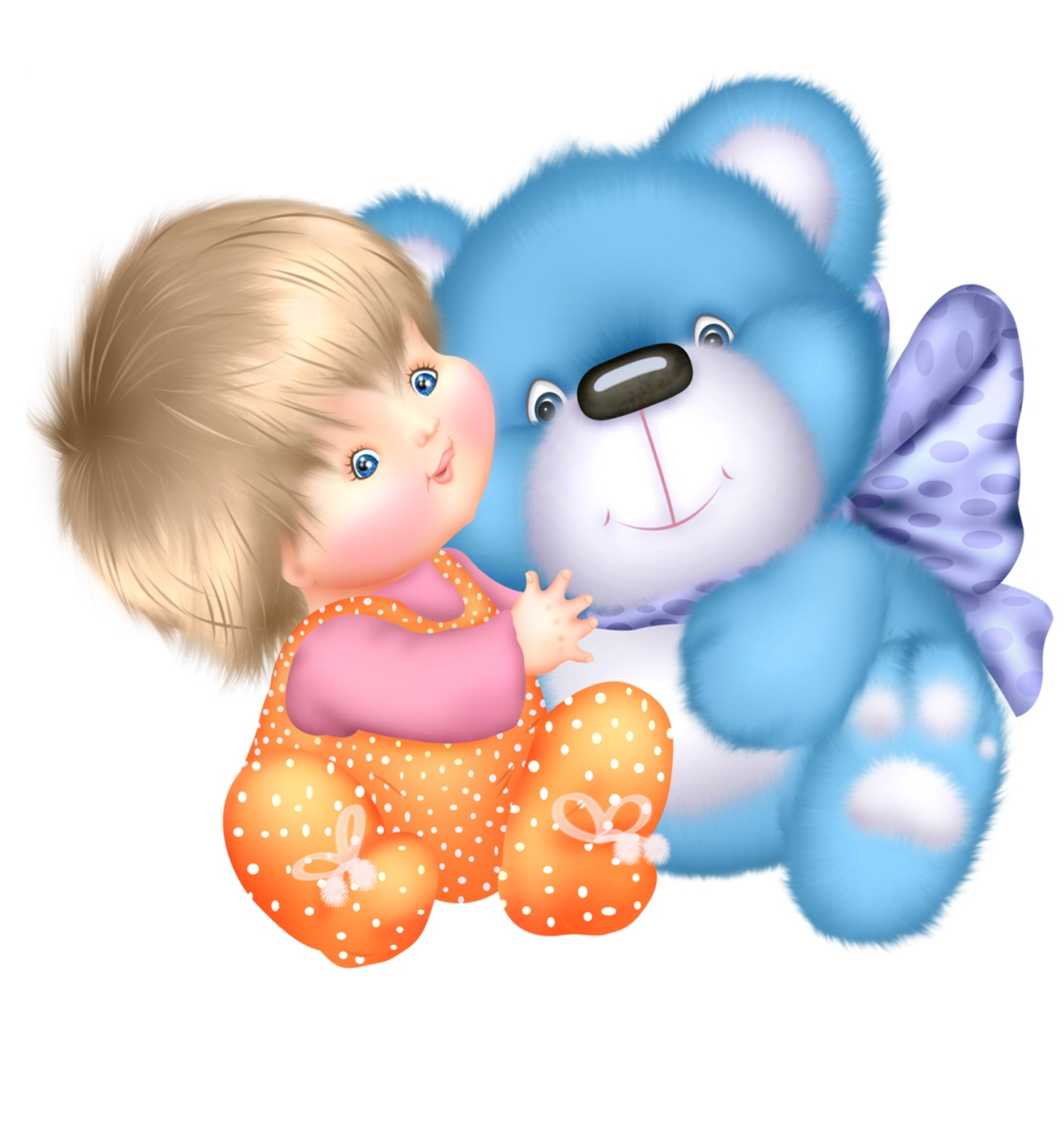 Уронили мишку на пол, 
Оторвали мишке лапу. 
Всё равно его не брошу – 
Потому что он хороший.
Зайка
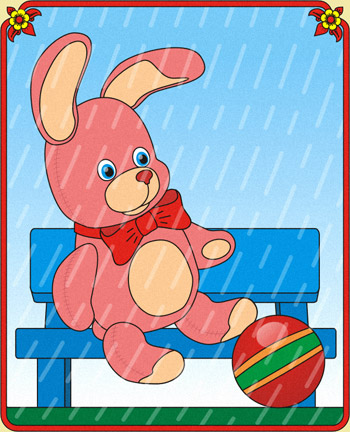 Зайку бросила хозяйка 
- Под дождём остался зайка. Со скамейки слезть не мог, Весь до ниточки промок.
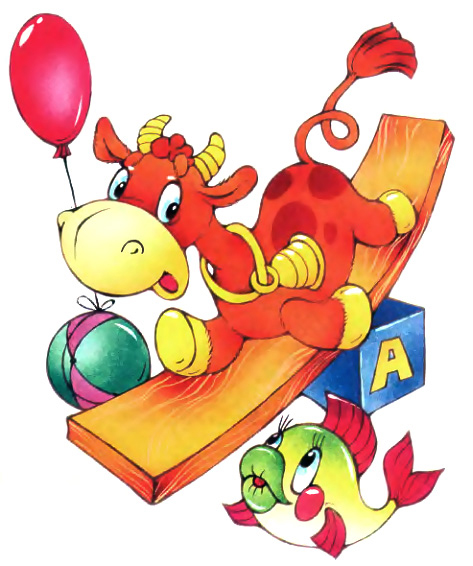 Бычок
Идёт бычок, качается, Вздыхает на ходу: 
- Ох, доска кончается, Сейчас я упаду!
Лошадка
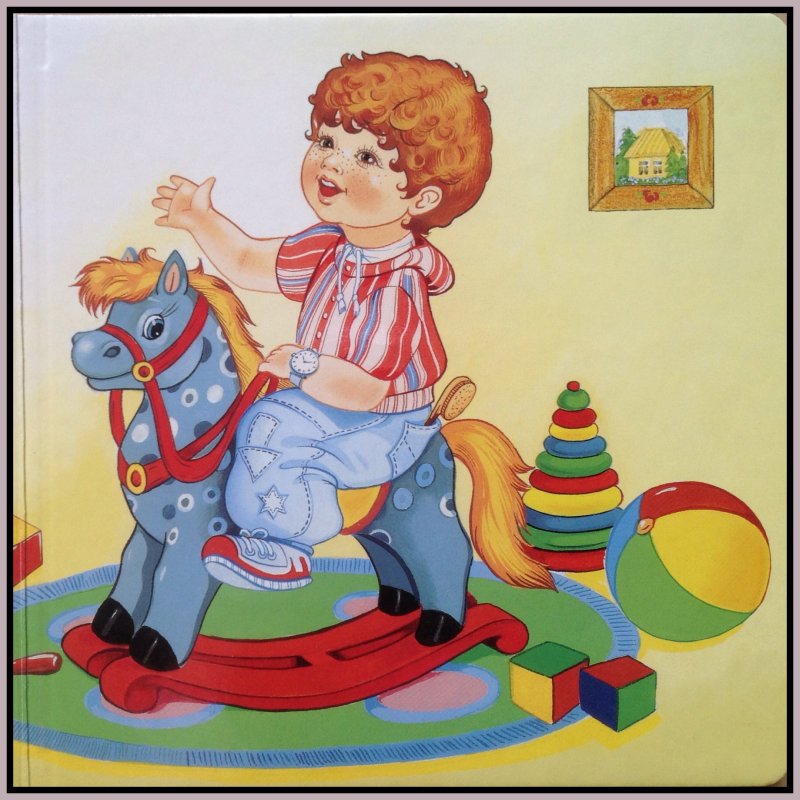 Я люблю свою лошадку, Причешу ей шёрстку гладко, Гребешком приглажу хвостик 
И верхом поеду в гости.
Слон
Спать пора! Уснул бычок, 
Лёг в коробку на бочок. 
Сонный мишка лёг в кровать, 
Только слон не хочет спать. 
Головой кивает слон, 
Он слонихе шлёт поклон.
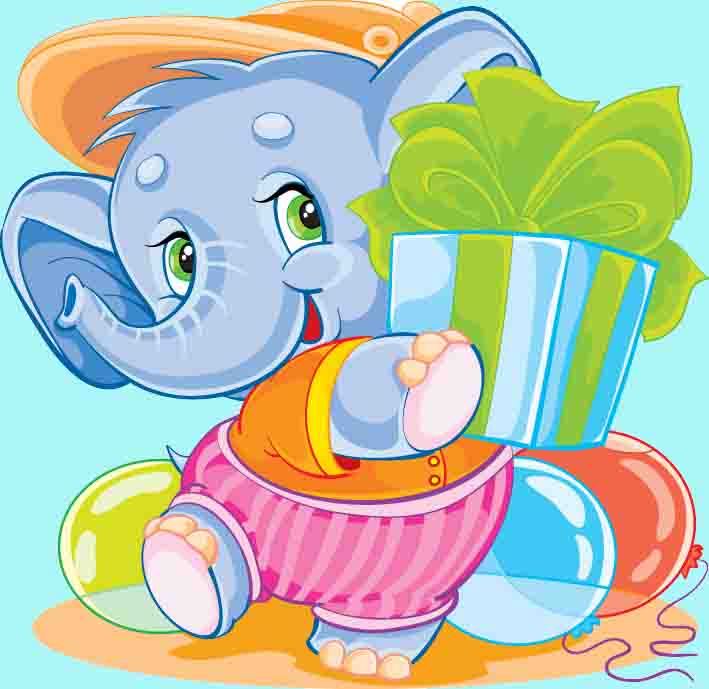 Козлёнок
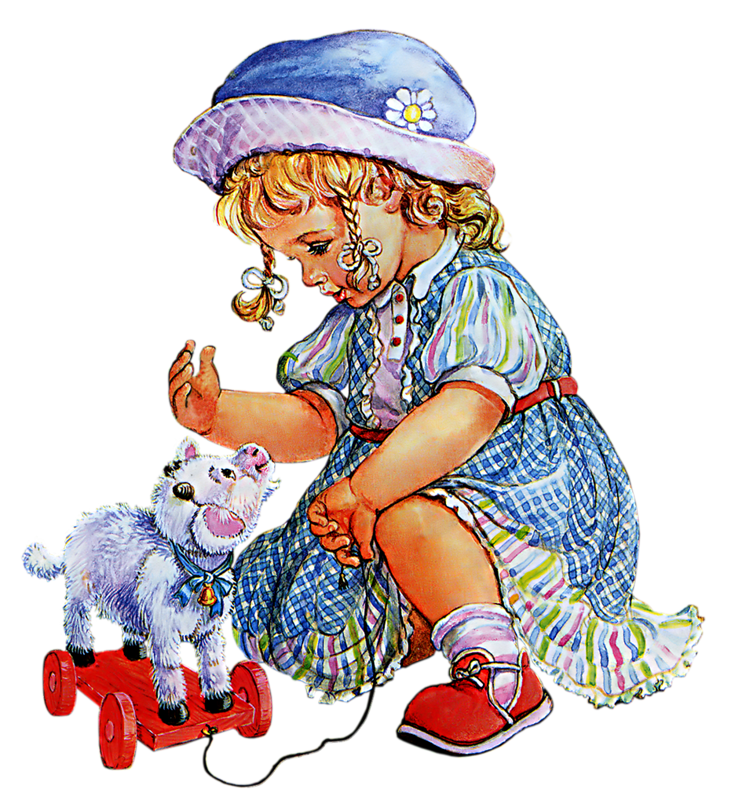 У меня живёт козлёнок, 
Я сама его пасу. Я козлёнка в сад зелёный Рано утром отнесу. 
Он заблудится в саду – 
Я в траве его найду.
Грузовик
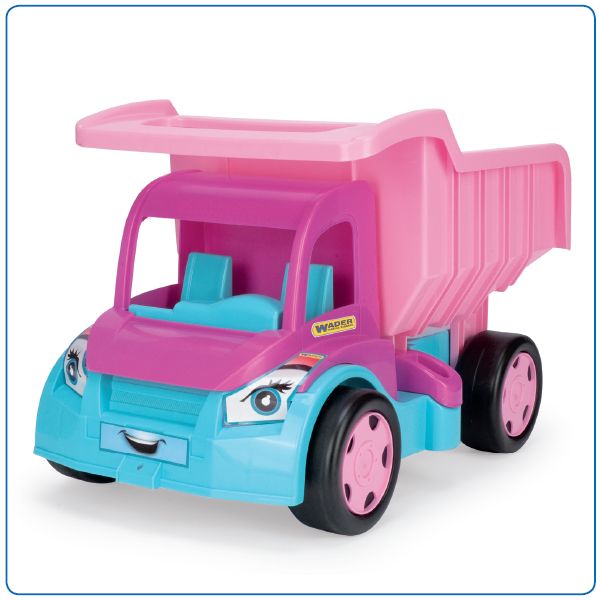 Нет, напрасно мы решили Прокатить кота в машине: 
Кот кататься не привык - Опрокинул грузовик.
Самолёт
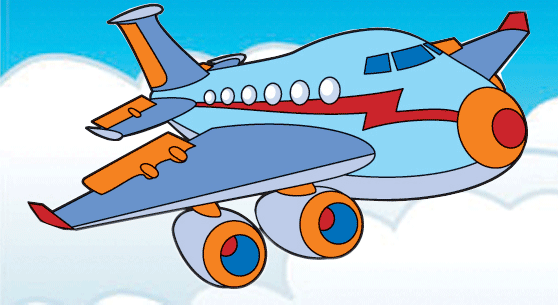 Самолёт построим сами, Понесёмся над лесами. Понесёмся над лесами, 
А потом вернёмся к маме.
Кораблик
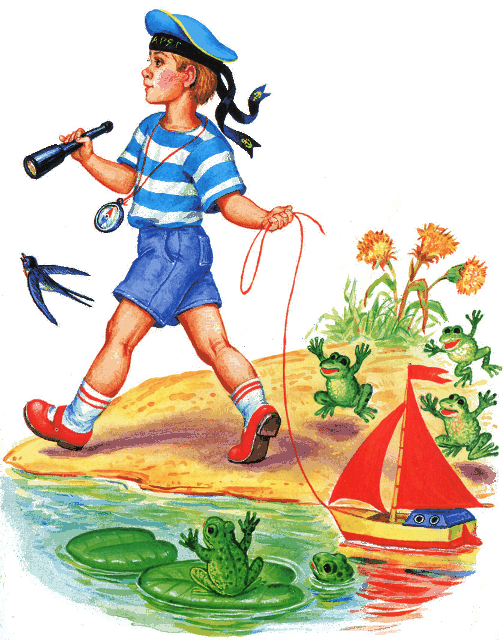 Матросская шапка, веревка в руке,
Тяну я кораблик по быстрой реке
И скачут лягушки за мной по пятам
И просят меня: Прокати, капитан!
Список источников
А. Барто «Игрушки». Текст Т. А. Щегляева, 2009. ООО «ЛИНГ-КНИГА», 2009
2. Электронные источники:
Картинки:
«Мячик»
http://detochki-doma.ru/samyie-izvestnyie-russkie-narodnyie-zagadki-s-otvetami-dlya-deteу
«Самолёт»
http://detochki-doma.ru/samyie-izvestnyie-russkie-narodnyie-zagadki-s-otvetami-dlya-еteу
«Кораблик»
http://detochki-doma.ru/samyie-izvestnyie-russkie-narodnyie-zagadki-s-otvetami-dlya-deteу
«Грузовик»
http://detochki-doma.ru/samyie-izvestnyie-russkie-narodnyie-zagadki-s-otvetami-dlya-deteу
«Козлёнок»
http://www.arinasorokina.ru/foto-na-belom-fone-bez-registracii-bolshaya-kollekciya.html
«Слон»
http://www.arinasorokina.ru/foto-na-belom-fone-bez-registracii-bolshaya-kollekciya.html
«Лошадка»
http://www.arinasorokina.ru/foto-na-belom-fone-bez-registracii-bolshaya-kollekciya.html
«Зайка»
http://www.arinasorokina.ru/foto-na-belom-fone-bez-registracii-bolshaya-kollekciya.html
«Бычок»
http://www.arinasorokina.ru/foto-na-belom-fone-bez-registracii-bolshaya-kollekciya.html
«Козлёнок»
http://www.arinasorokina.ru/foto-na-belom-fone-bez-registracii-bolshaya-kollekciya.html